Salton Sea Management ProgramProject Updates
October 04, 2017
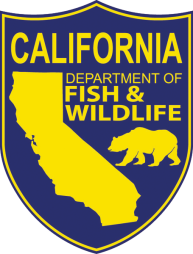 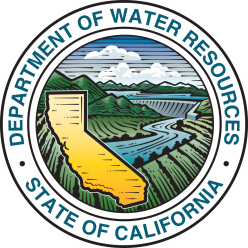 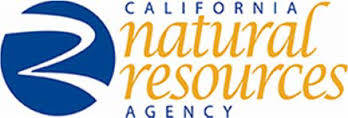 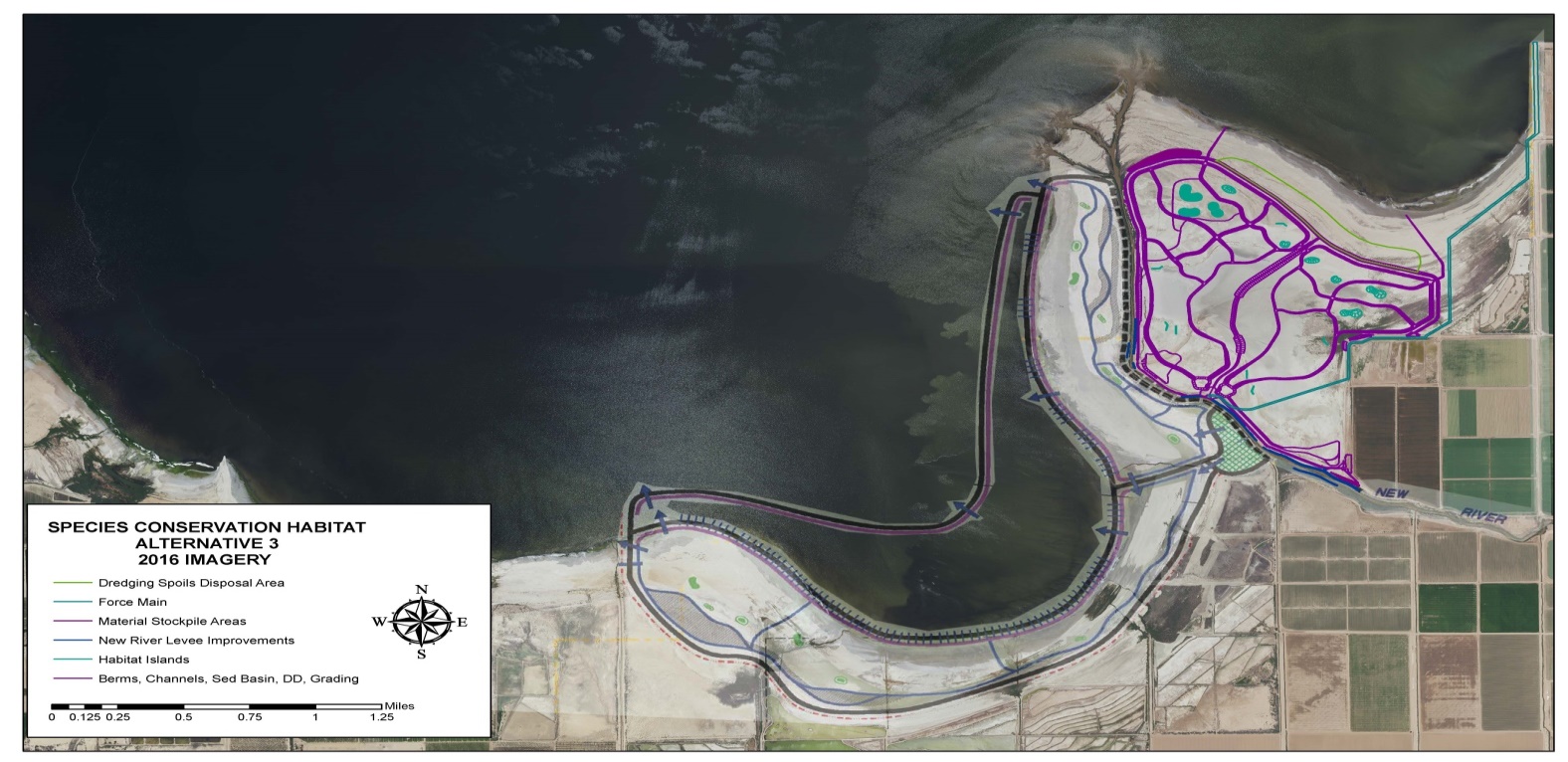 New River East & West
East: SCH NRE
100% Design package complete
Easement access pending
Developing contract with IID to clear site before bird-nesting season
West: SCH NRW
Design-Build package being prepared
Red Hill Bay
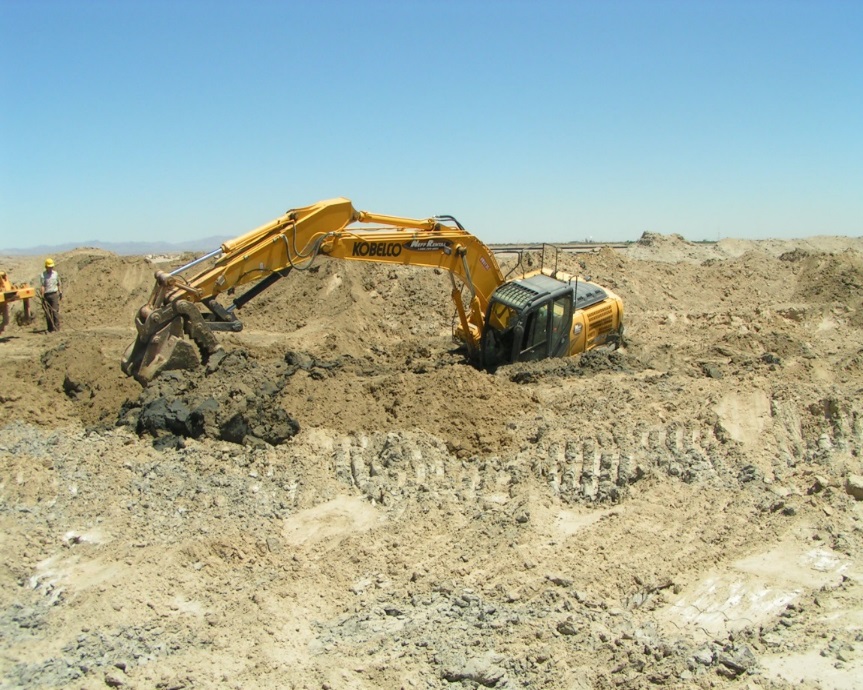 420 acres brackish habitat
Construction started in 2016
Berm 1 under construction
All earth work to be roughed-in by end of 2017
Complications
Not easy to build onSalton Sea sediments
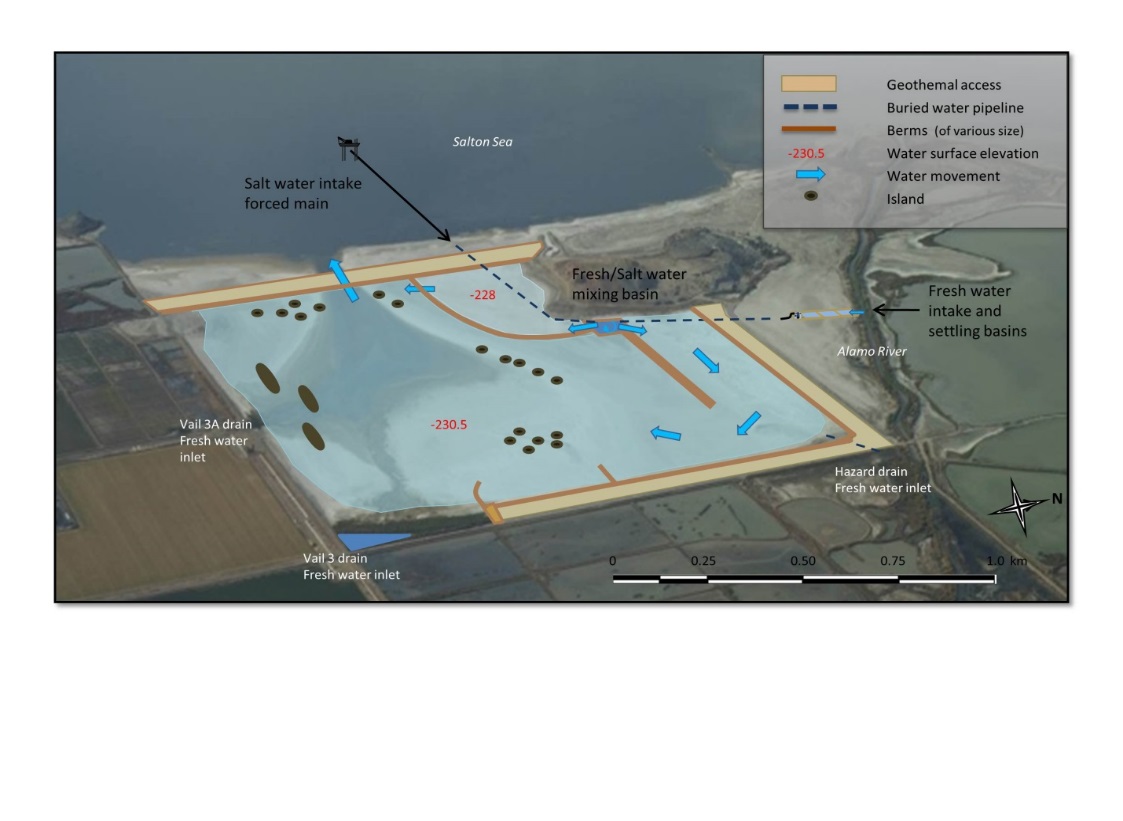 Torres Martinez Wetland Project
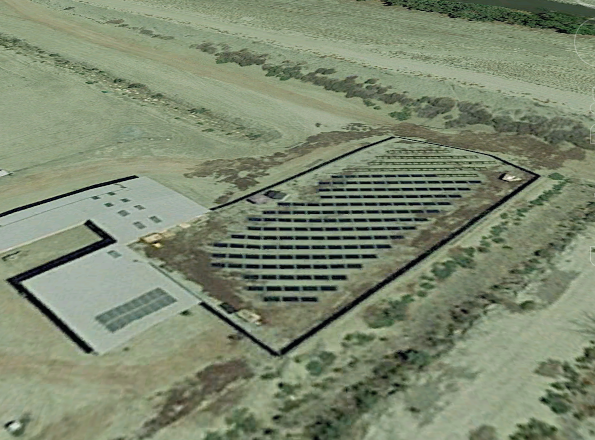 47 acres near Whitewater River
Solar energy array installed to power pumps
Final inspection scheduled for Friday, October 6
Ready to turn on pumps
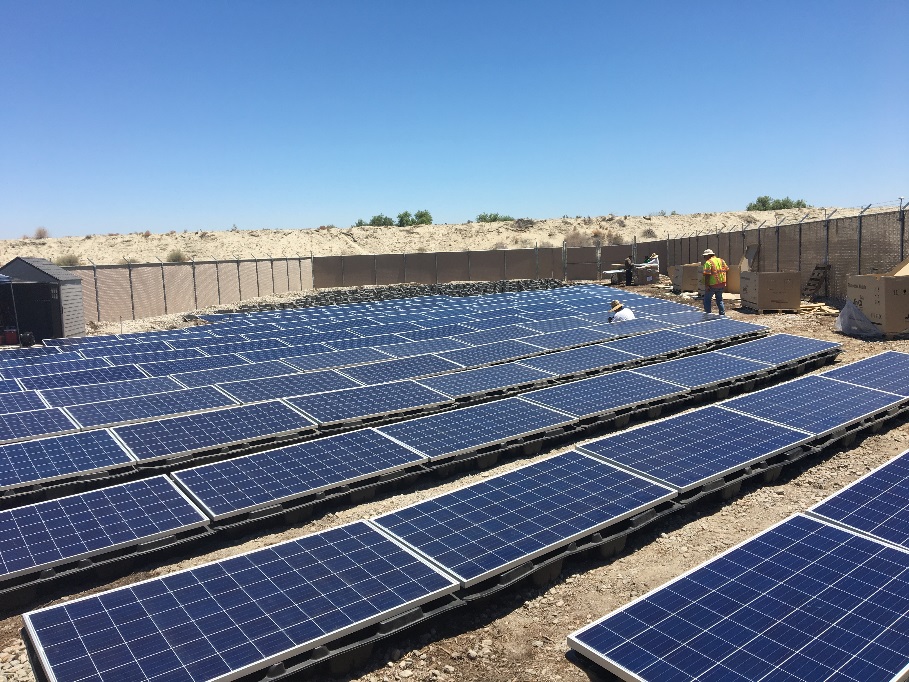 [Speaker Notes: Construction components:
Pond areas cleared & re-contoured
Well water supply developed
Pump & piping installed
Installed solar power supply for pump
Considering proposal to expand project]